Faculty library
Rdm support
Rdm services
Startup and future / Inge Rutsaert / dd-09-2018
introduction
2
institution
Ghent University (Belgium)
42 000 students 
> 6200 researchers*
Faculty of Economics and Business Administration
Students
5 bachelor & master’s programmes
2 subesequent master’s programmes
3 complementary studies
2 post graduates
4 doctoral degrees
Total : 6138 students (2017-2018)

Academic staff
9 departments
Total : ± 468 researchers
* 2017
3
library
Faculty Library 
of Economics and Business Administration
Services
Books and journals
Information literacy skills for students
Study area (± 175 seats)
Research Data Management Support for researchers

Website
https://www.ugent.be/eb/en/services/library/ 

Staff 
4,2 FTE library staff
4
library
University Library – Book Tower
Before
Book Tower
+/- 240 department libraries

Now
Book Tower (historic archive)
Faculty Libraries

Library network
5
Who am i?
Inge Rutsaert
Faculty library
2009 : front desk
2010 – 2015: front desk, back office and communication
2015 – nov. 2016: research data management project
2016 – now: RDM Support Officer

What is ‘Research Data Management’?
Ghent University: “RDM covers the planning and implementation of the collection, processing, analysis, organization, storage, documentation, archiving, sharing, and reuse of data”.
6
Startuprdm service @ feb
7
History
Within the story of scientific integrity and open science, data management is just a sub-division.
02/05/2013: WG Data management (UGent)
30/06/2015: Dissertation RDM Inge R. (library school)
02/09/2016: UGent RDM Policy Framework
15/11/2016: FEB joins WG RDM +
                       Appointment RDM support officer
8
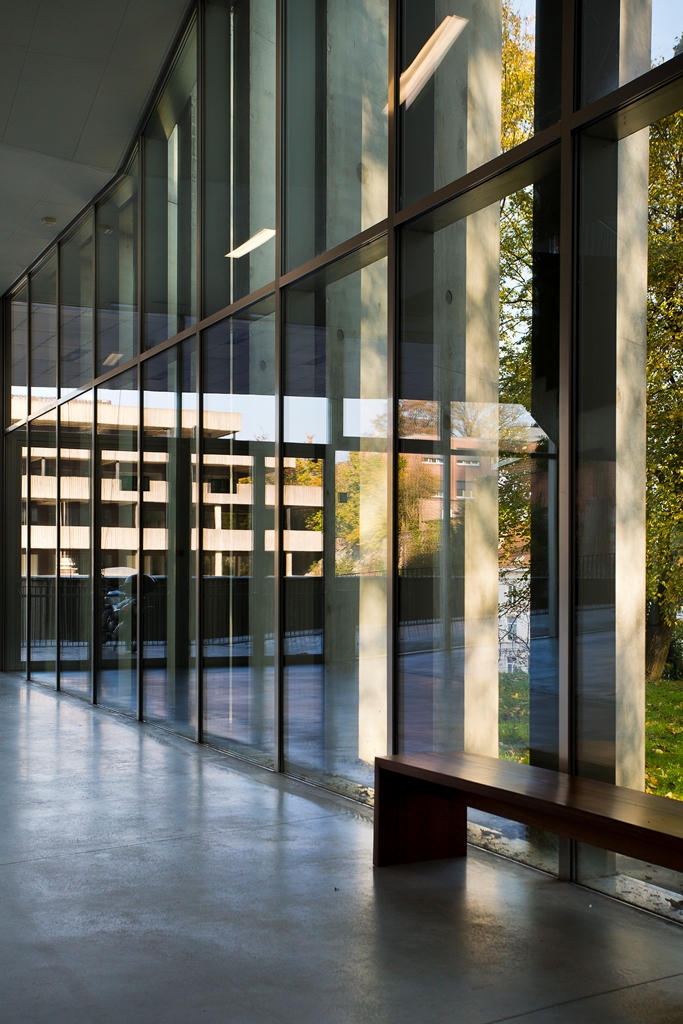 How to start?
9 Departments 
Total of ± 468 academic staff members
1. General economics
2. Financial economics
3. Social economics
4. Accounting, corporate finance and taxation
5. Marketing
6. Business informatics and operations management
7. Innovation, entrepreneurship and service management
8. Public governance, management and finance
9. Human resource management and organizational behaviour
Questions?
What data are they using/creating?
How do they manage that data?

January 2017
Survey on research data 
management sent to the whole academic staff
SURVEY
9
Results survey
Data types:
Spreadsheets, texts, graphics, databases, source code, etc.
Data volumes:
Most datasets are <50GB, but the data analytics research unit works with big data and have a few PBs in storage
Storage 
Favorites: external hard drives and laptops
Backup
Only a few have an organized backup system in place
10
Results survey
First level support:
Guidelines, checklists, best practices, etc.

Specific support:
DMPs, Open Access, etc.
11
Plan of action
12
Services
Which services do we want to provide?

First level support
Specific guidance
Training courses
Training materials (train the trainer)
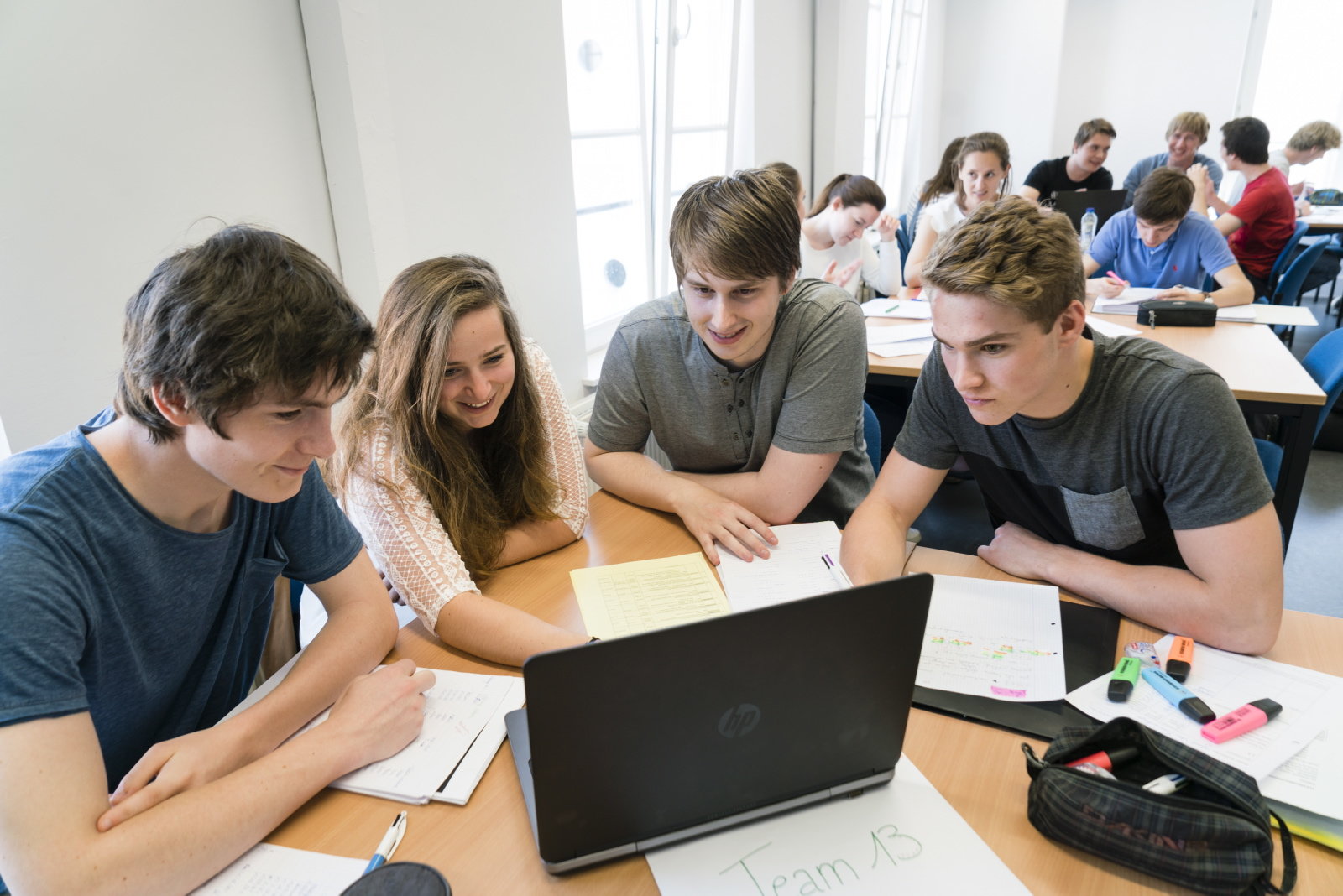 13
First level support
Website
Development website on RDM as a go-to-point for information (findable through Google)

Content
It contains relevant information on most aspects of research data management for economic research, like:
What is research data management?
All relevant policies
RDM tools, f.e. DMPonline, storage possibilities, etc.
Information on ethical and legal issues
Advice

Constant updates
14
First level support
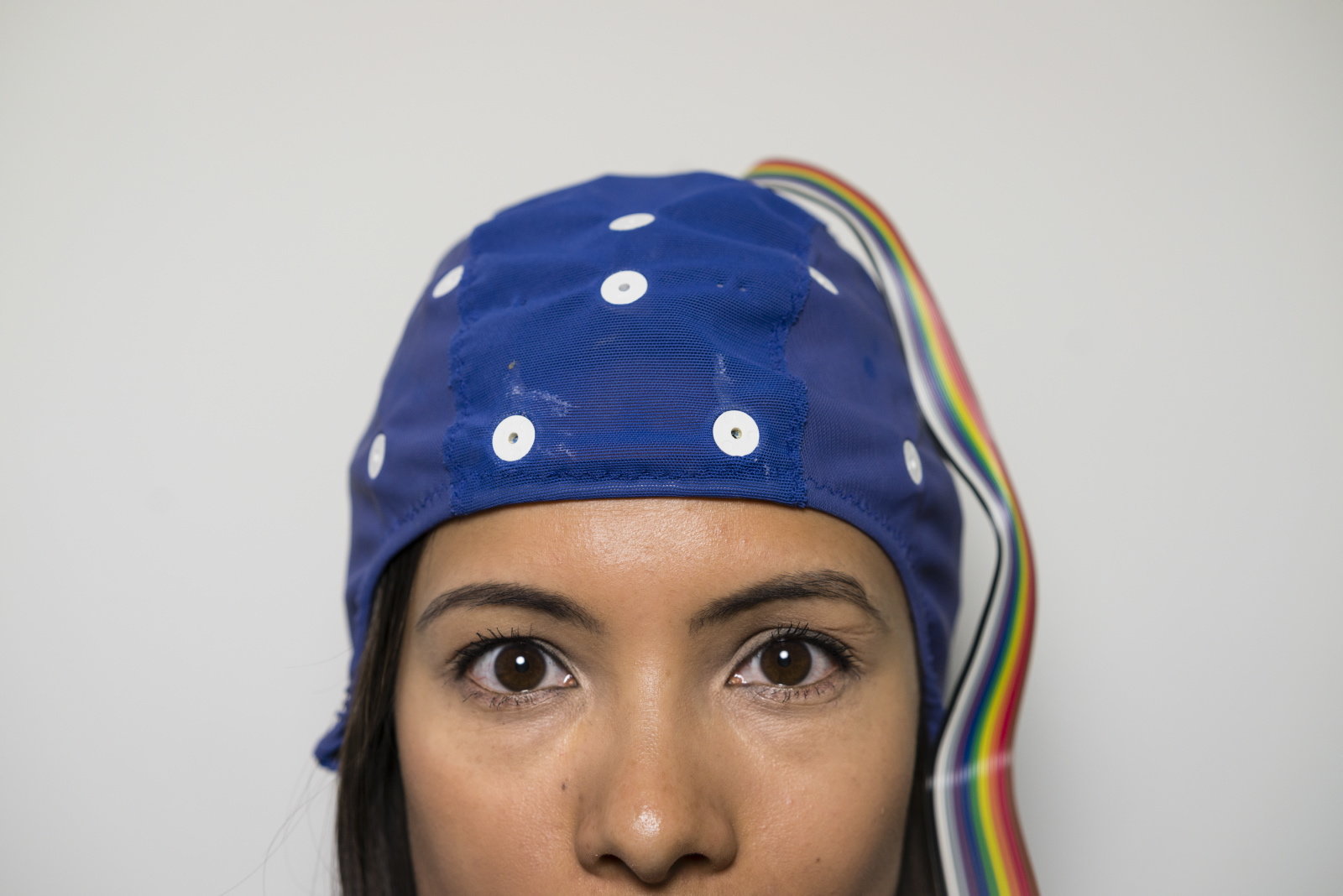 Researcher
RDM Service (Website)
Didn’t work: 
they didn’t make the effort
So we turned it around
Researcher
RDM Service (Website)
15
RDM goes academic
How can I reach the researchers?
I got more involved in their world
I joined the research communication team
I help organizing social activities for staff members (f.e. After Work)
I was present at the FEB Research Day
And I went on tour  

Goal
To earn their TRUST
So they know that their research data is in safe hands
16
RDM on tour
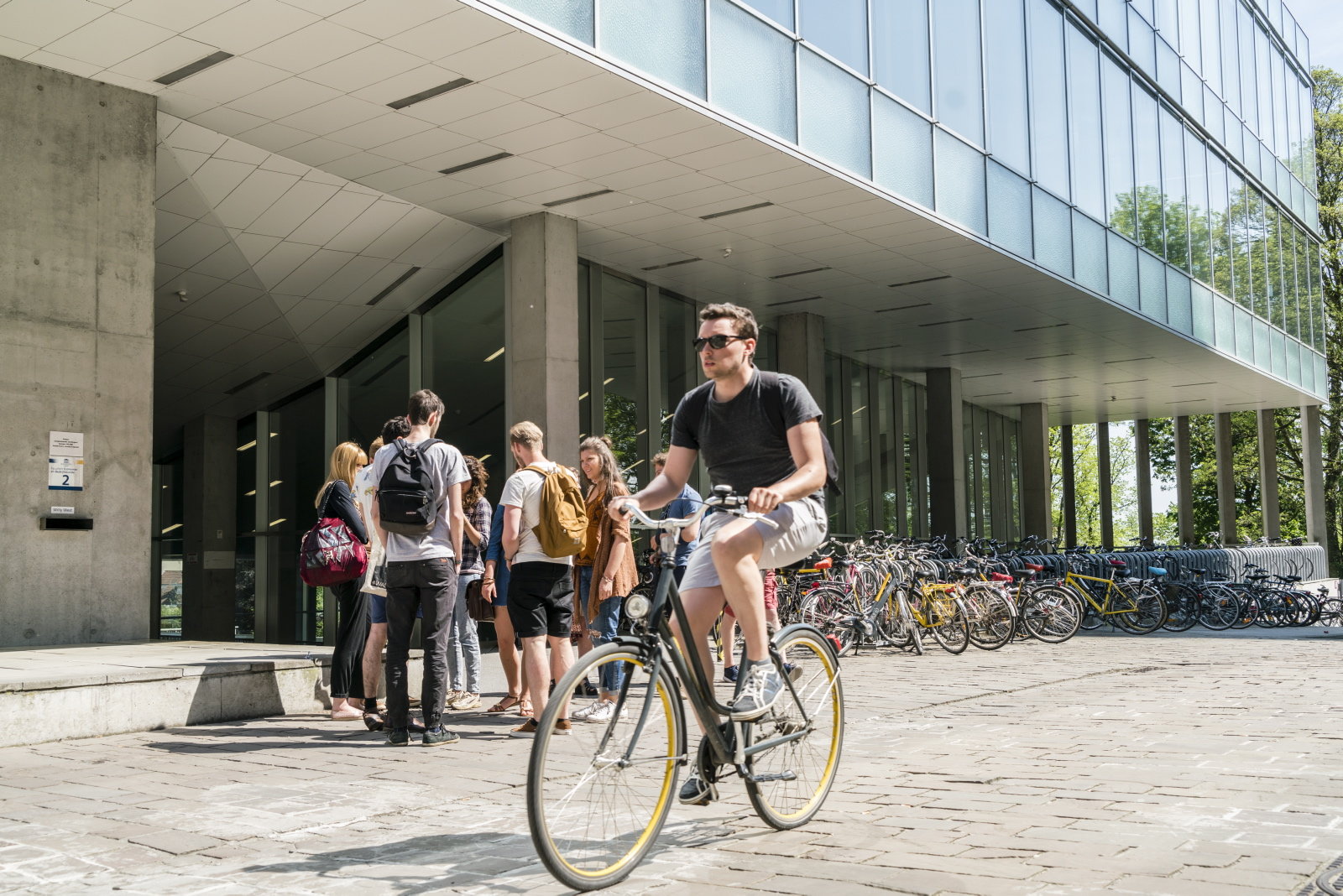 Necessary
Very specific information on data management they need and want to know
Flemish funding agency made a DMP mandatory
GDPR (lots of questions)

Tour
Visited every department for a short presentation on these topics
Chance to introduce myself as the RDM support officer
Showing the way towards the website
17
future
18
tomorrow
In depth
DMPonline: specific templates for economic research

Information: Data Archiving Policies for economic journals

Personal guidance: 
More one-on-one guidance
Workshops on specific topics
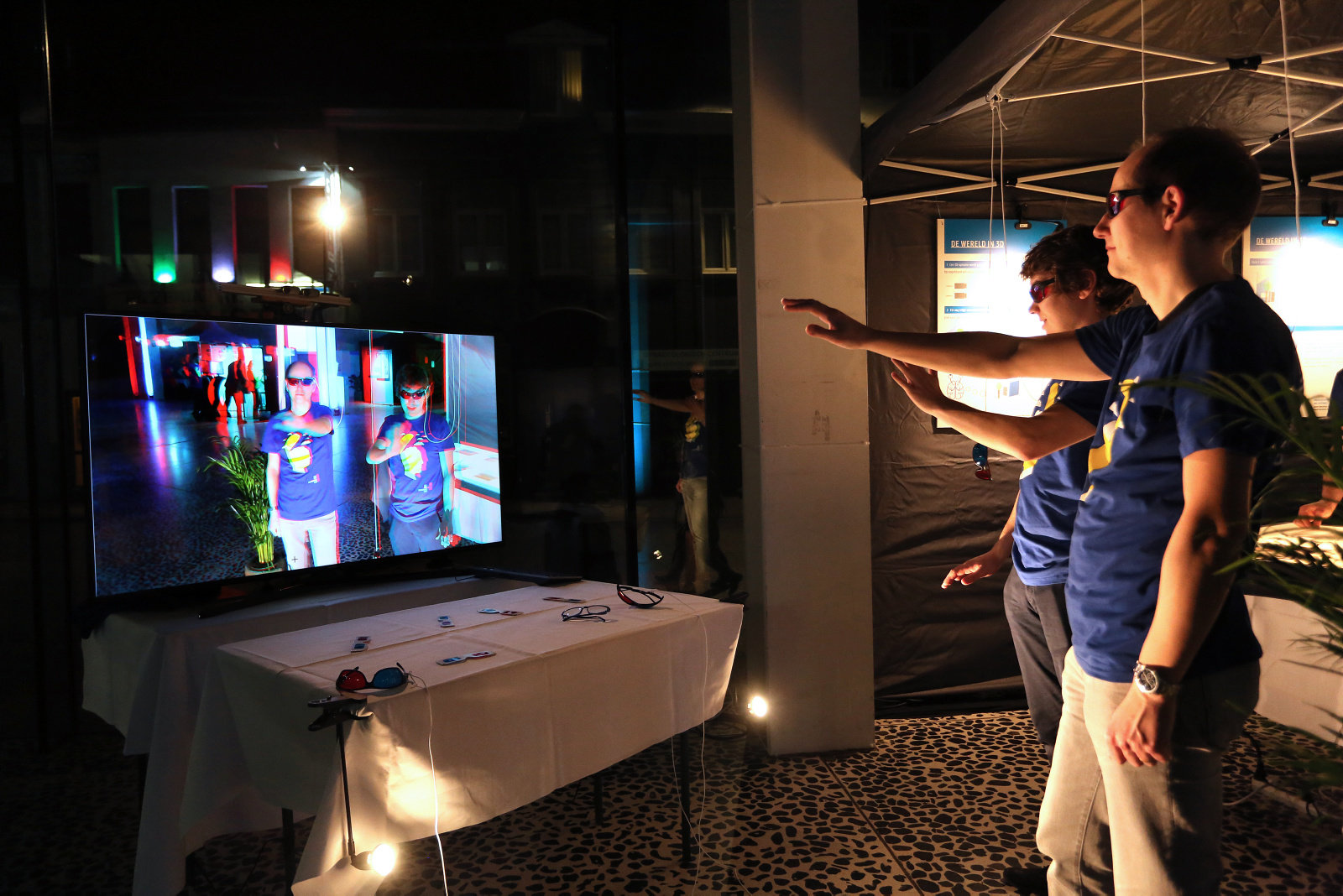 19
Questions ?
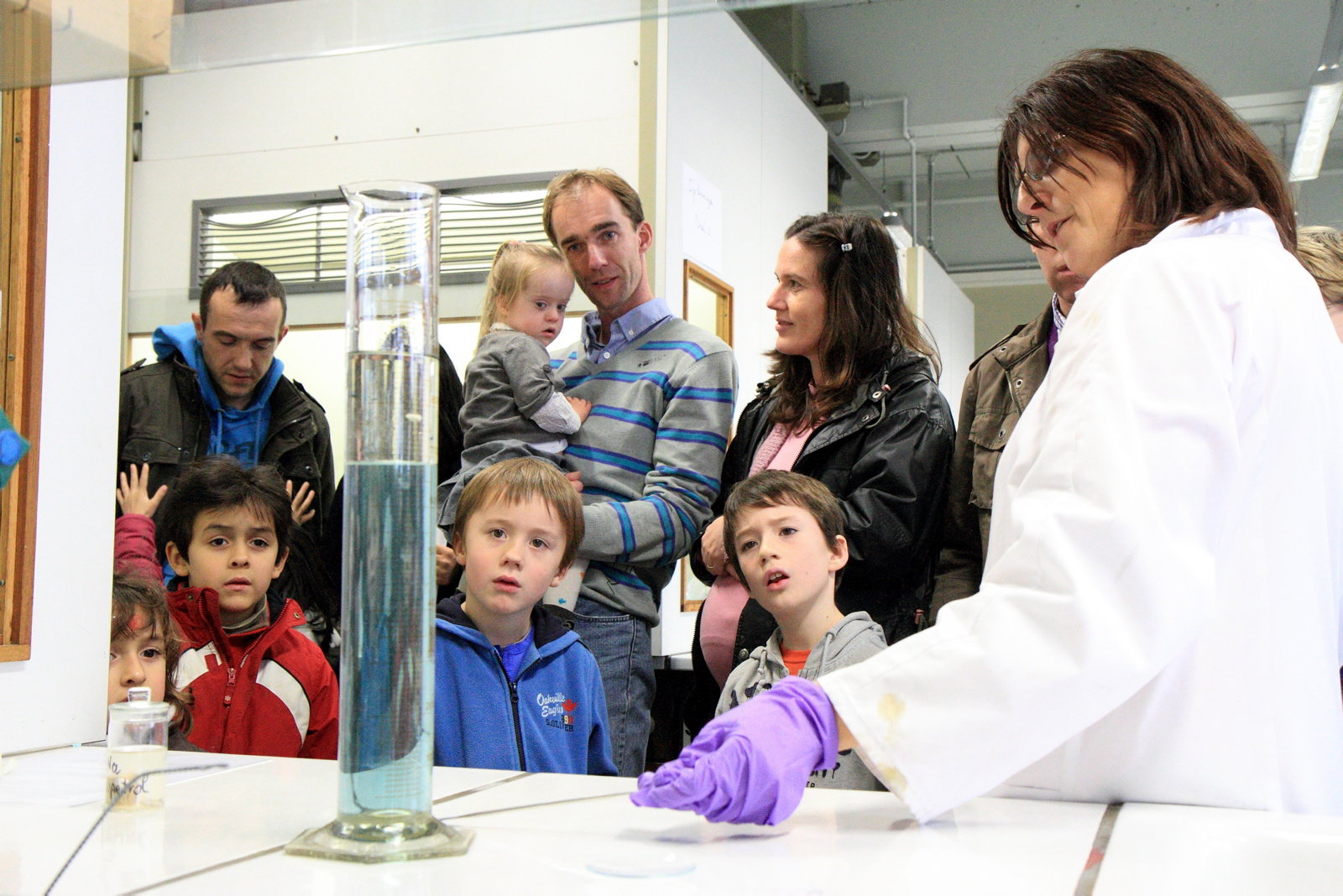 Thank you for your time !

If you have questions, please don’t hesitate to ask 
20
Inge RutsaertRDM Support OfficerFaculty library of economics andbusiness administrationE	inge.Rutsaert@ugent.beT	+32 9 264 34 73M	+32 486 02 63 63www.ugent.be/eb/en/services/library
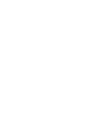 @ingerutsaert@ugent
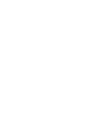